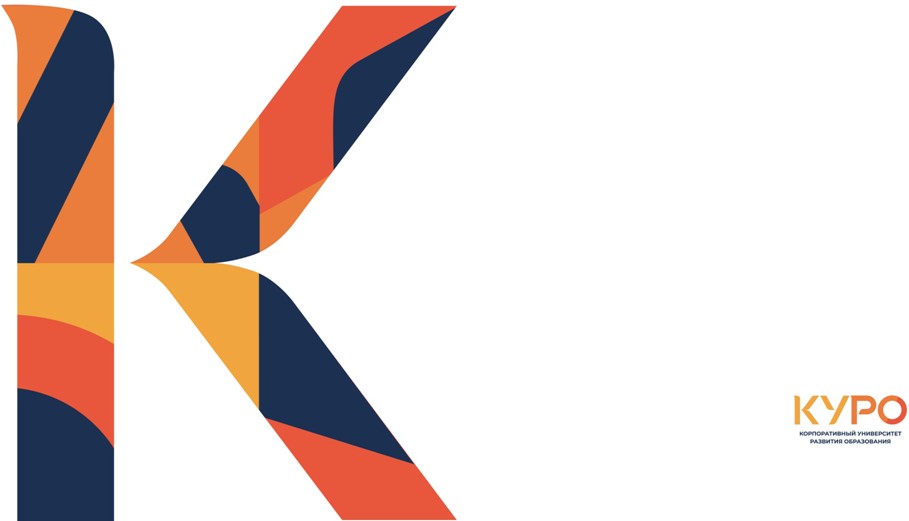 Проект «Математические классы Подмосковья»: алгоритм формирования 5-х и 7-х классов на 2025-2026 учебный год
Смирнова Анна Сергеевна,
ведущий специалист отдела аналитики и экспертизы ИРО КУРО
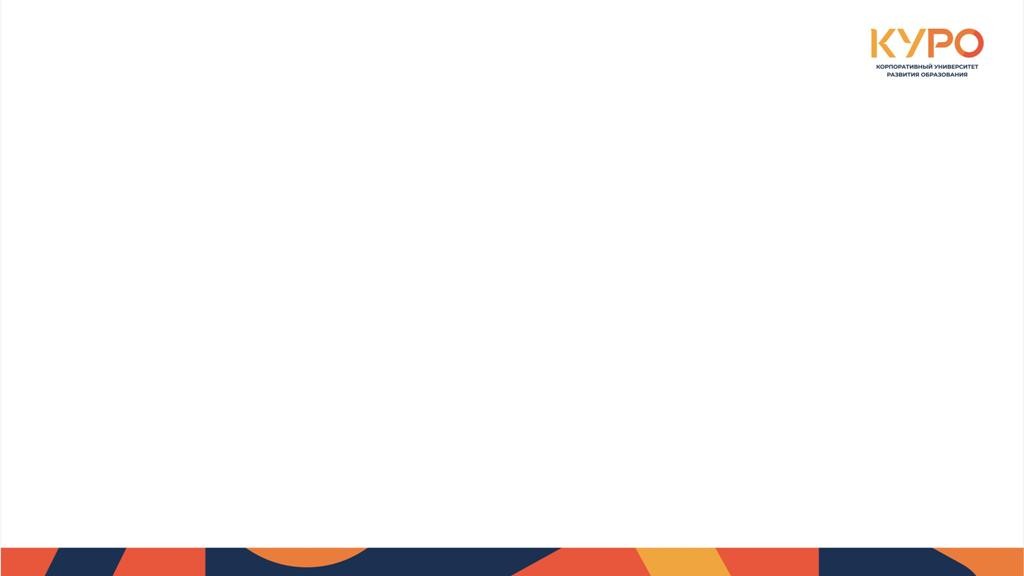 РЕГИОНАЛЬНАЯ РАМКА РЕАЛИЗАЦИИ ПРОЕКТА
Отбор 
Конкурсный отбор обучающихся 
       (единое независимое тестирование)
Рекомендованный учебный план и план внеурочной деятельности

Мониторинг проекта:
ВПР и РДР по математике 
ВСОШ
Текущая успеваемость обучающихся

Ключевые мероприятия:
Участие в олимпиадном движении 
Участие в кружках математической направленности ОЦ “Взлёт”
Турнир юных математиков
Фестиваль “Математическая семья”
Математическая декада в школах
Региональная математическая неделя “Вершина”
Летняя математическая школа для обучающихся
7 класс - Сертификация учителя (тестирование) 
5 класс - Учитывается прохождение  регионального исследования компетенций учителя - “повышенный” и “высокий” уровень. Повторная диагностика РИКУ для “базового уровня”
Участие обучающихся и учителей в ключевых
       мероприятиях проекта



Курсы повышения квалификации (КУРО, “Взлёт”)
Методическое сопровождение образовательного процесса
Рекомендованный учебный план и план внеурочной деятельности 
Региональные семинары для учителей математических классов
Региональные стажировки “Практики для практиков”
Турнир математиков (среди учителей)
Летняя математическая школа для учителей
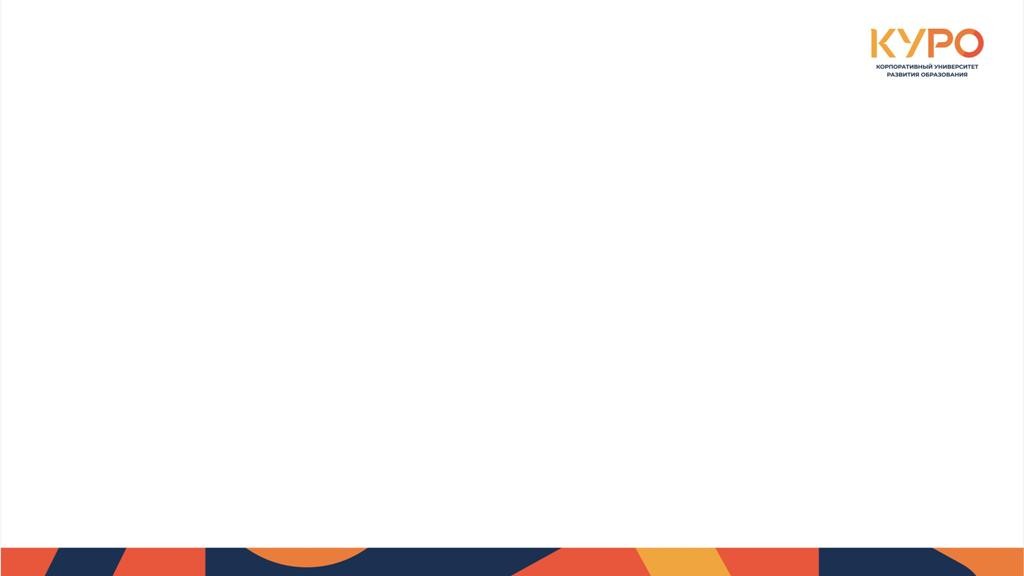 ПОКАЗАТЕЛИ ЭФФЕКТИВНОСТИ
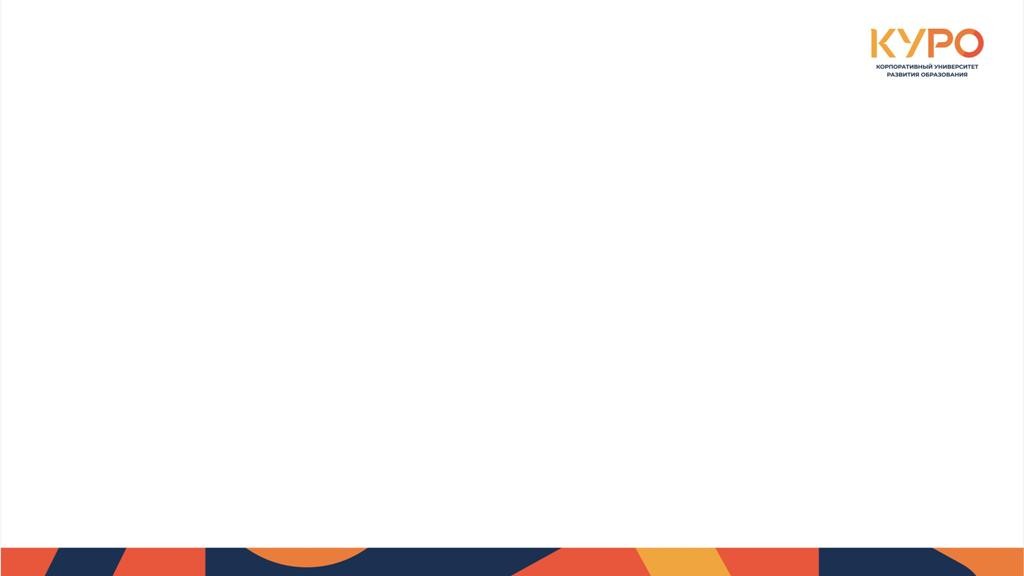 ПОРЯДОК ФОРМИРОВАНИЯ 5 КЛАССОВ
Для учителя
Для ученика 4 класса
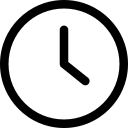 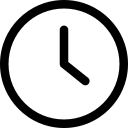 Продолжительность
Продолжительность
2 часа
1,5 часа
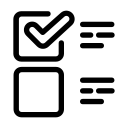 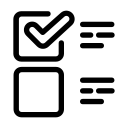 тестирование в электронной форме
(РИКУ очно, в ЦНППМ)
диагностическая 
работа 
(очно, в ОО)
20
8
заданий / 90 баллов
заданий / 25 баллов
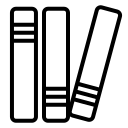 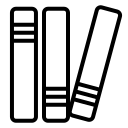 10
5
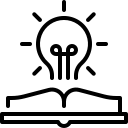 2
3
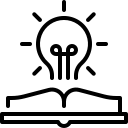 8
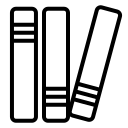 функциональная грамотность
повышенный уровень
предметные компетенции
базовый уровень
методические компетенции
maх. 50 баллов
maх. 12 баллов
maх. 13 баллов
maх. 15 баллов
Не менее 55% выполнения
 Класс от 20 обучающихся
Результат РИКУ «повышенный» или «высокий»
Первая или высшая квалификационная категория
maх. 25 баллов
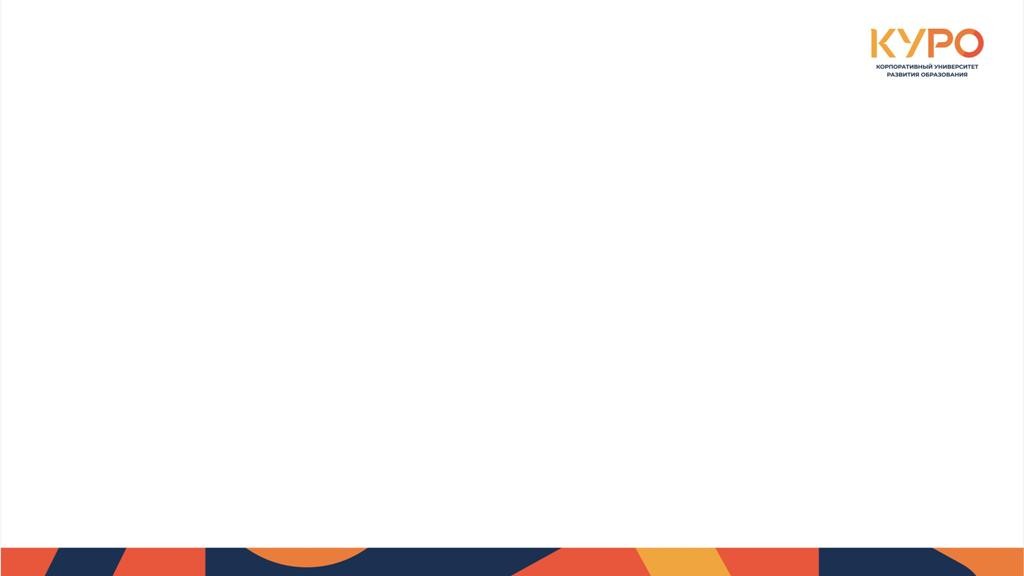 ОРГАНИЗАЦИЯ ОБРАЗОВАТЕЛЬНОГО ПРОЦЕССА В 5 КЛАССЕ
Рекомендованные учебники:
Математика. 5 класс. Углубленный уровень. Учебник в двух частях.  Дорофеев Г.В., Петерсон Л.Г. (5 + 1 часов в неделю)

Альтернативно:
Математика. 5 класс. Базовый уровень. Учебник в двух частях. Виленкин Н.Я., Жохов В.И., Чесноков А.С., Александрова Л.А., Шварцбурд С.И. (5 часов)
Математика. 5 класс. Углубленный уровень. Учебник в двух частях.  Дорофеев Г.В., Петерсон Л.Г. (1 час в неделю - решение олимпиадных задач)

Математика. 5-6 классы. Сборник самостоятельных и контрольных работ к учебникам Г.В. Дорофеева, Л.Г. Петерсон. Углубленный уровень. 
 
Дополнительно:
Математика. Наглядная геометрия 5-й и 6-й классы. Ходот Т.Г., Ходот А.Ю., Велиховская В.Л.
Уроки
Математика 
5 часов в неделю
Дополнительно математика 1 час в неделю

Внеурочная деятельность (1 час)
1 программа математической направленности

МШПД (2 часа)
2 кружка математической направленности

Диагностика
ВПР - апрель 
Региональная диагностика - октябрь, апрель
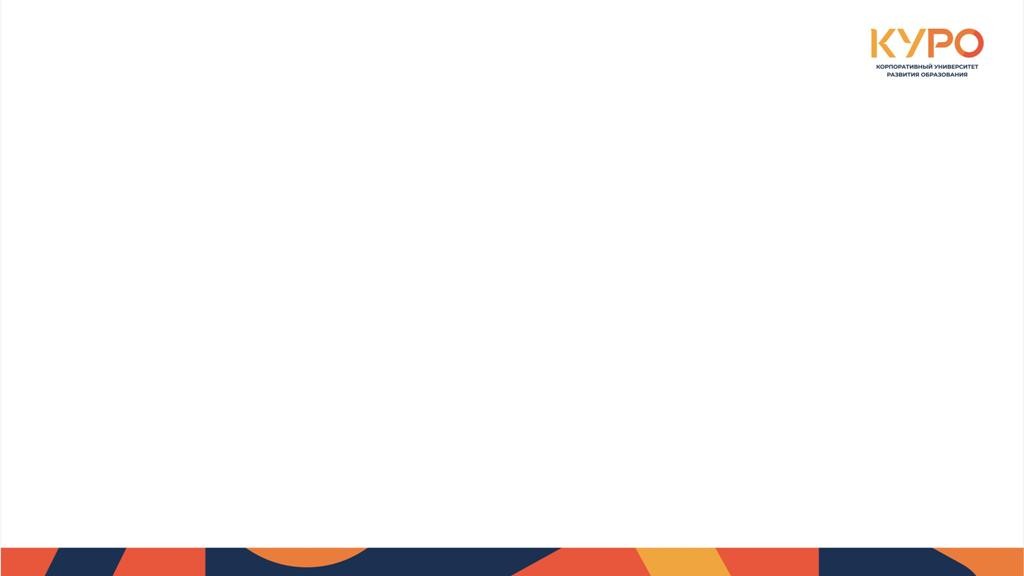 ПОРЯДОК ФОРМИРОВАНИЯ 7 КЛАССОВ
Для учителя
Для ученика 6 класса
Продолжительность
Продолжительность
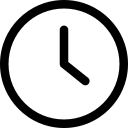 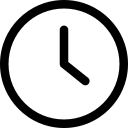 1,5 часа
4 часа
диагностическая 
работа 
(очно, в ОО)
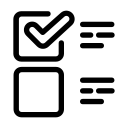 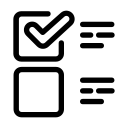 Сертификация (тестирование)
8
19
заданий
заданий / 25 б.
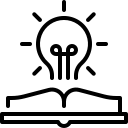 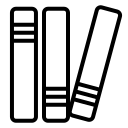 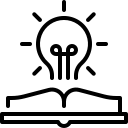 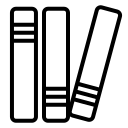 3
5
12
7
повышенный уровень
базовый уровень
повышенный уровень
базовый уровень
maх. 12 б.
maх. 13 б.
Сертификат  80+ высокий уровень
Первая или высшая квалификационная категория
Не менее 55% выполнения
 Класс от 20 обучающихся
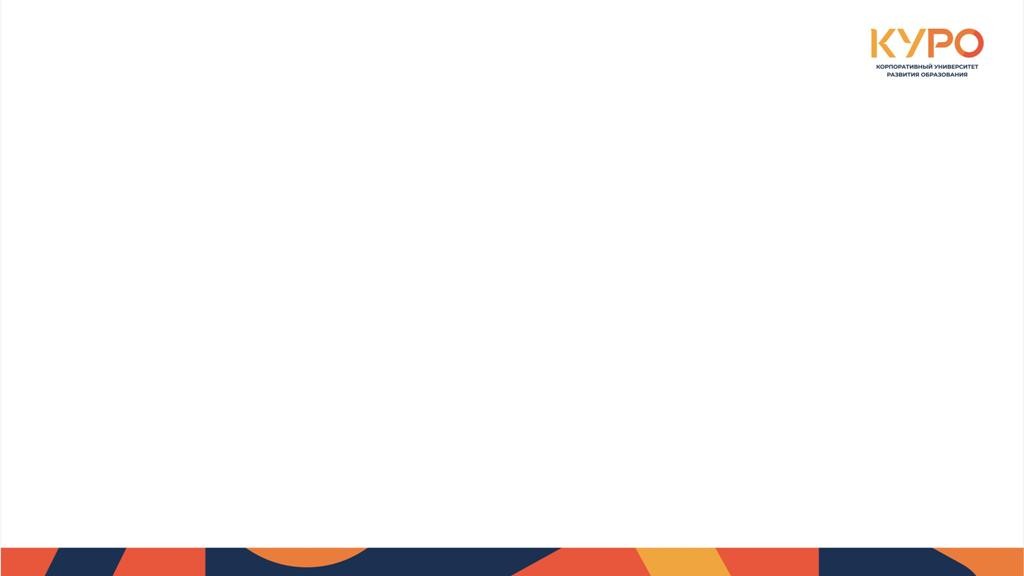 ОРГАНИЗАЦИЯ ОБРАЗОВАТЕЛЬНОГО ПРОЦЕССА В 7 КЛАССЕ
Уроки
Алгебра 4 часов в неделю
Геометрия 3 часа в неделю
Вероятность и статистика 1 час в неделю
Практико-ориентированные задачи по математике 1 час в неделю

Внеурочная деятельность
Финансовая грамотность 1 час в неделю

МШПД (6 часов в неделю)
3 кружка математической направленности
(Олимпиадные задачи по математике; Математические задачи повышенной сложности; Математика для программирования)
3 кружка инженерной неправленности (Робототехника; Занимательная физика / ТРИЗ; Python / языки программирования)

Диагностика
ВПР - апрель 
Региональная диагностика – октябрь, апрель
Рекомендованные учебники:
Алгебра. Углубленный уровень. Учебник в двух частях. Макарычев Ю.Н. и др. 
Математика. Геометрия. 7 класс. Углублённый уровень. Учебное пособие в двух частях. Волчкевич М.А. и др.
Математика. Вероятность и статистика. 7–9 классы. Углублённый уровень. Учебное пособие в двух частях. Высоцкий И.Р., Ященко И.В.Дополнительно:
МАТЕМАТИКА. Универсальный многоуровневый сборник задач. 7 – 9 классы. Шестаков С.А., Ященко И.В.
Платформа “Моя Школа” курс “Гиперматика”, автор Ященко И.В.
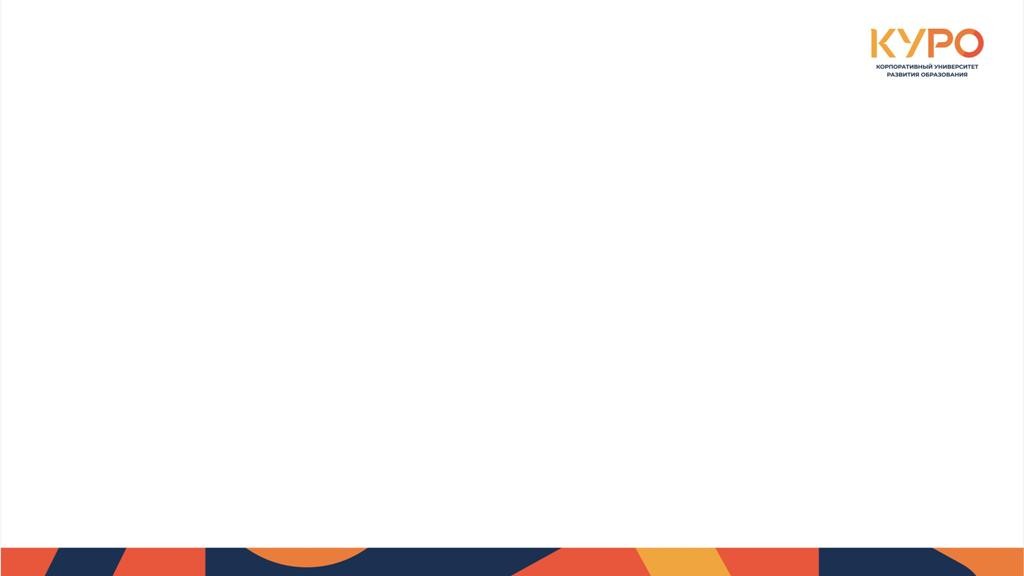 ПОРЯДОК ФОРМИРОВАНИЯ КЛАССОВ НА 2025-2026 УЧЕБНЫЙ ГОД
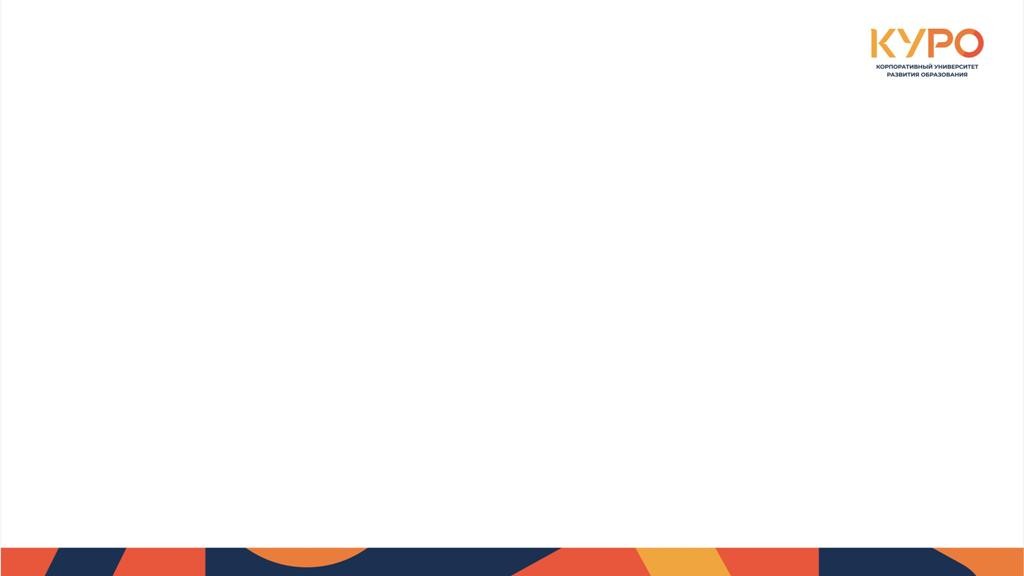 КЛЮЧЕВЫЕ МЕРОПРИЯТИЯ И КОНТРОЛЬНЫЕ ТОЧКИ В 2025 ГОДУ
Адресное методическое сопровождение образовательного процесса в математических классах 
Цикл образовательных стажировок по использованию ИИ для учителей математики 
9 программ повышения квалификации для учителей математики (январь-май, сентябрь-декабрь)
Участие обучающихся в кружках математической направленности совместно с образовательным центром «Взлёт» (в рамках проекта «Школа полного дня»)
Рекомендованный учебный план и план внеурочной деятельности
Рекомендованные программы внеурочной деятельности
май
февраль
март
апрель
сентябрь
ноябрь
октябрь
июнь
июль
август
декабрь
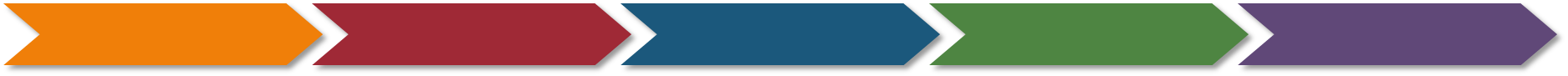 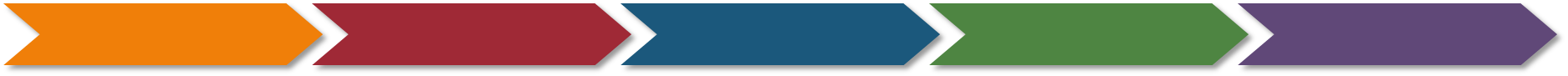 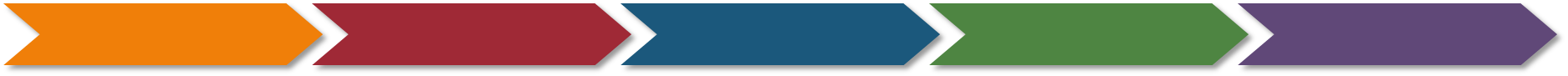 Информационная компания в ОО

Подача заявок на прохождение учителями РИКУ, прохождение РИКУ в ЦНППМ (первый этап)
Прохождение учителями РИКУ на базе ЦНППМ (второй этап), сертификации  учителей (7 кл)

Проведение родительских собраний

Подача заявок на прохождение учителями РИКУ (третий этап)
Региональный съезд учителей математических классов

Турнир юных математиков 
(5 класс)

РДР по математике 7 кл
(углубленный уровень)

Школьный этап ВсОШ по математике
Подача ОО предварительных заявок об участии в проекте

Индивидуальные консультации ОО, муниципальными координаторами

Разработка КИМ для проведения отбора обучающихся на 2025-2026 учебный год 

Создание информационного Телеграм-канала
Конкурсное тестирование 
для 4 и 6 классов

Собеседования с родителями

Прохождение учителями РИКУ 
на базе ЦНППМ (третий этап)

Заключение соглашений ОО и КУРО об организационно-техническом сопровождении
Стажировка “Практики для практиков”

Турнир математиков (среди учителей)

Анализ результатов РДР

Муниципальный этап ВсОШ
Математическая декада в школах;

Фестиваль “Математическая семья”

Региональный методический семинар по обмену лучшими практиками по обучению математике (углубленный уровень)
Региональная математическая неделя “Вершина”

Научно- практическая конференция
Утверждение  региональной модели «Математические классы Подмосковья»

Утверждение списочного состава математических классов
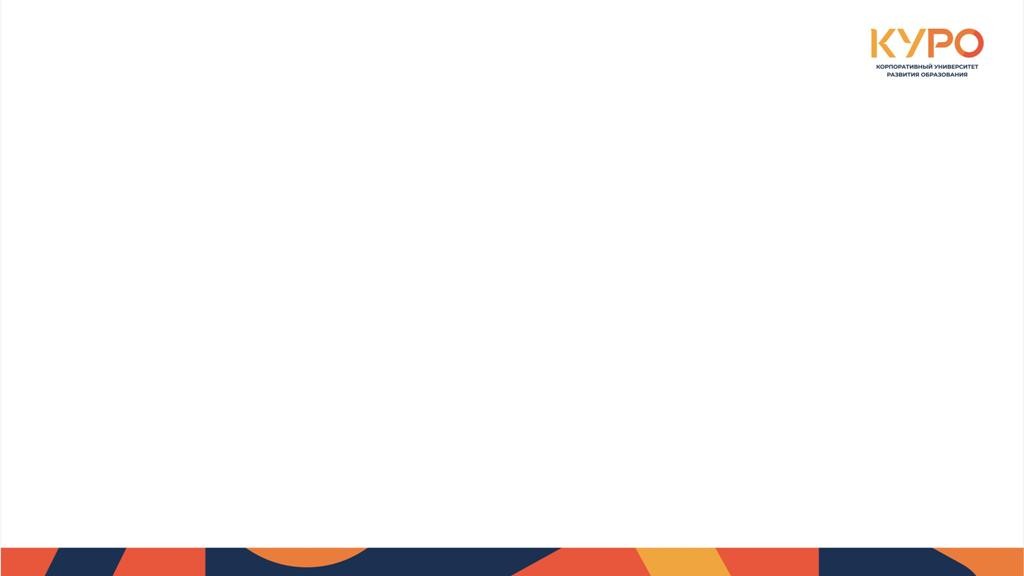 ФЕВРАЛЬ - МАРТ 2025
До 01.03.2025 Подача заявки на прохождение РИКУ (первый этап) через кабинет ГИС “Моя школа” 
01.03.2025 – 10.03.2025 Разработка и утверждение Положения о классах с углубленным изучением отдельных (математических) учебных предметов «Математические классы Подмосковья»
10.03.2025 – 13.03.2025 Прохождение РИКУ в ЦНППМ (первый этап) 
С 10.03.2025 Информационная компания:
Пресс-релиз на сайтах и в госпабликах ОО;
Размещение информации в разделе проекта на сайте ОО (положение, информация о сроках и порядке отбора, учебном плане, плане внеурочной деятельности; кружковой деятельности, в том числе в формате ШПД)
Размещение информации на информационных стендах в образовательных организациях;
Родительские собрания;
Индивидуальные собеседования с родителями;
Раздаточные материалы о порядке поступления в математические классы.
16.03.2025 – 23.03.2025 Подача заявки на прохождение РИКУ (второй этап) через кабинет ГИС “Моя школа”
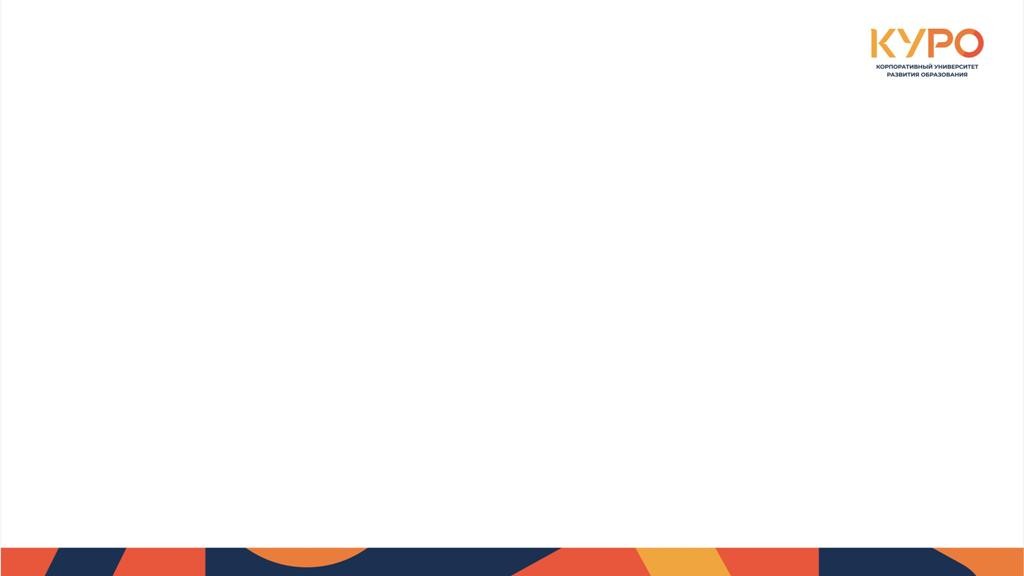 СОПРОВОЖДЕНИЕ ВСТУПЛЕНИЯ ОО В ПРОЕКТ
Рекомендованные шаблоны документов;
Формы информационных сообщений и раздаточных материалов о проекте;
Чек-лист собеседования с родителями;
Рекомендованный учебный план, план внеурочной деятельности;
Рекомендованные программы внеурочной деятельности;
Рекомендации по организации и проведению отборочного тестирования обучающихся;
КИМ отборочного тестирования;
Подбор кадров для работы в математическом классе;
Индивидуальные консультации ОО.
ИНФОРМАЦИОННЫЙ КАНАЛ:
https://t.me/matematicheskie_klassy







САЙТ ПРОЕКТА
https://iroasoumo.ru/mathclasses

E-mail: smirnova_as@mo-kuro.ru
Тел.: +7 (499) 940-10-35 (доб. 323)
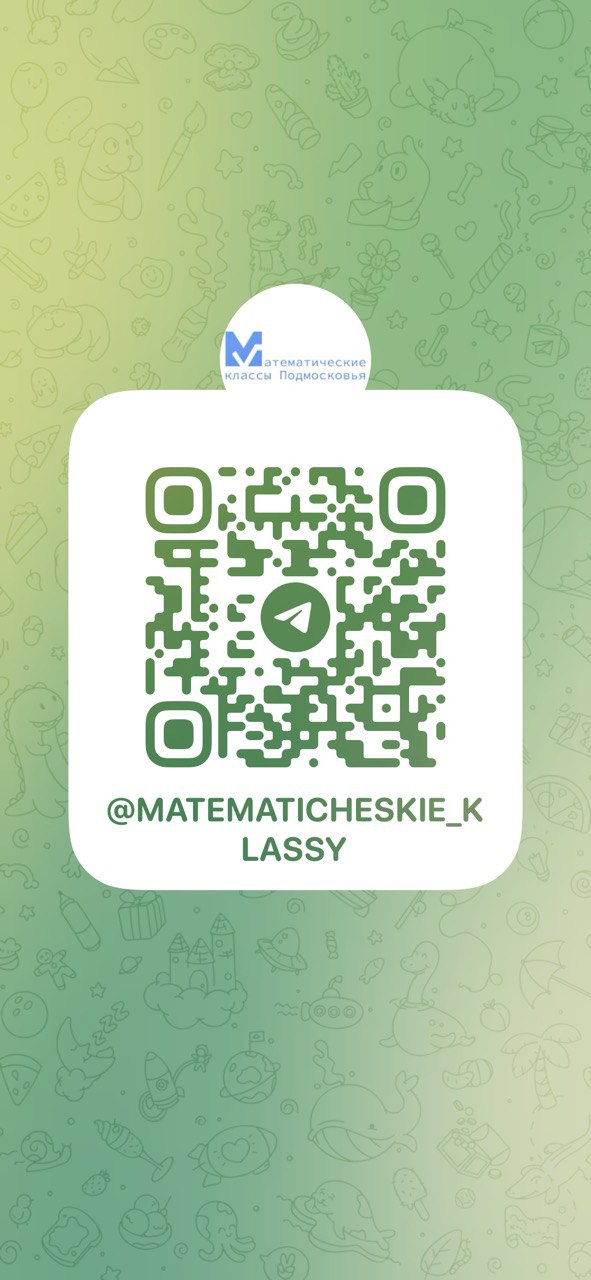